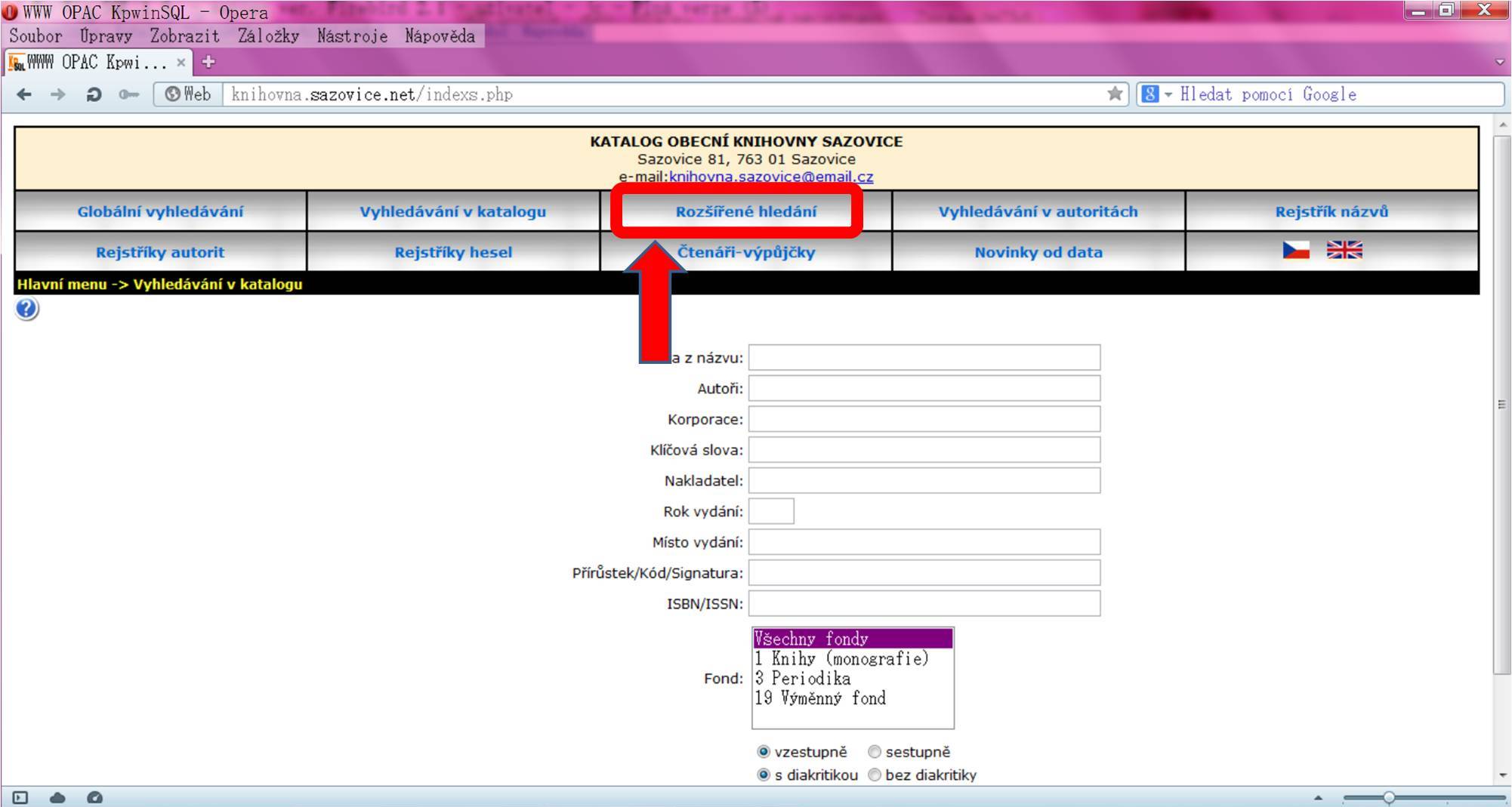 1. Zvolte „Rozšířené vyhledávání“
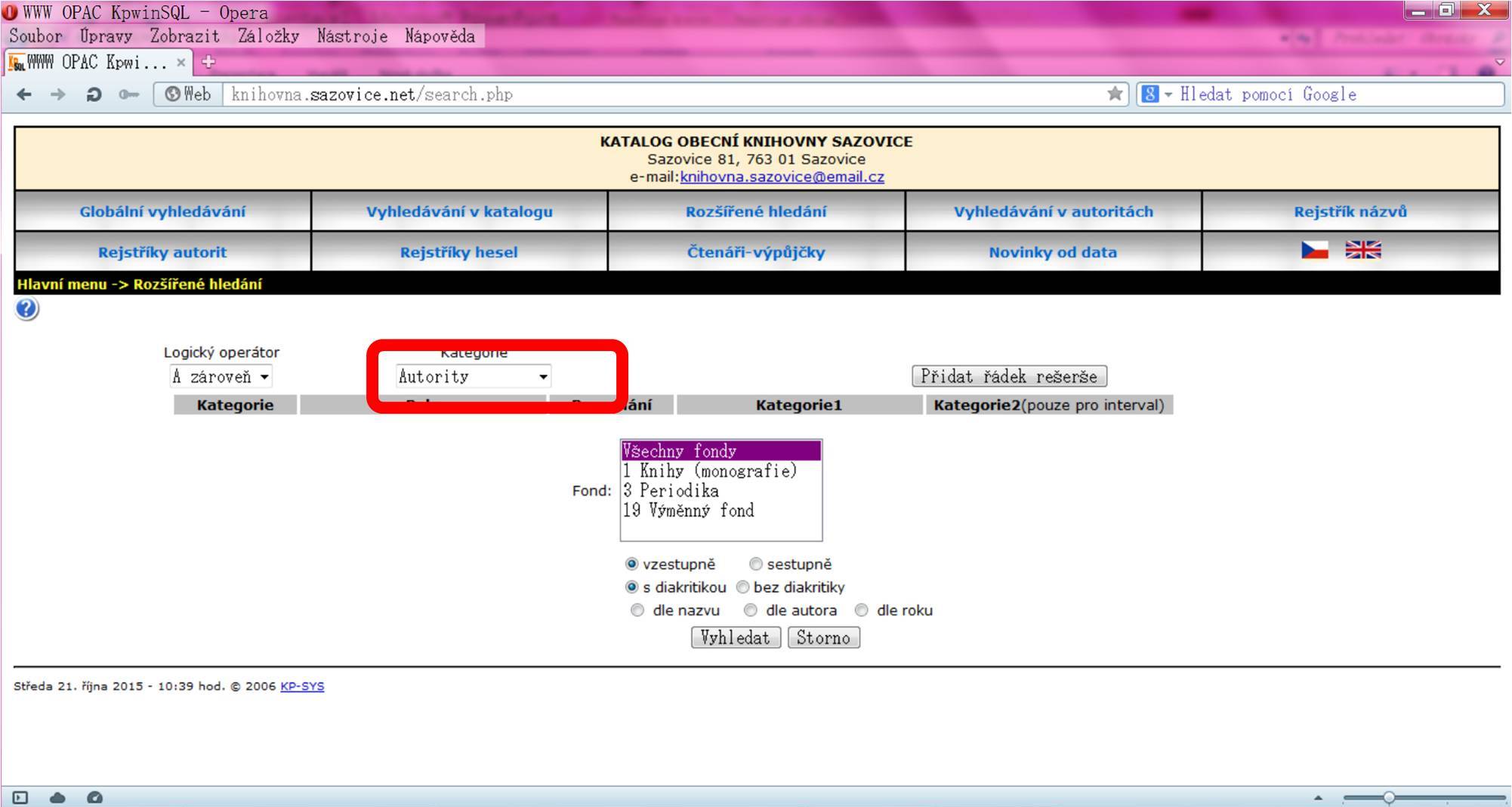 2. Zvolte Kategorii
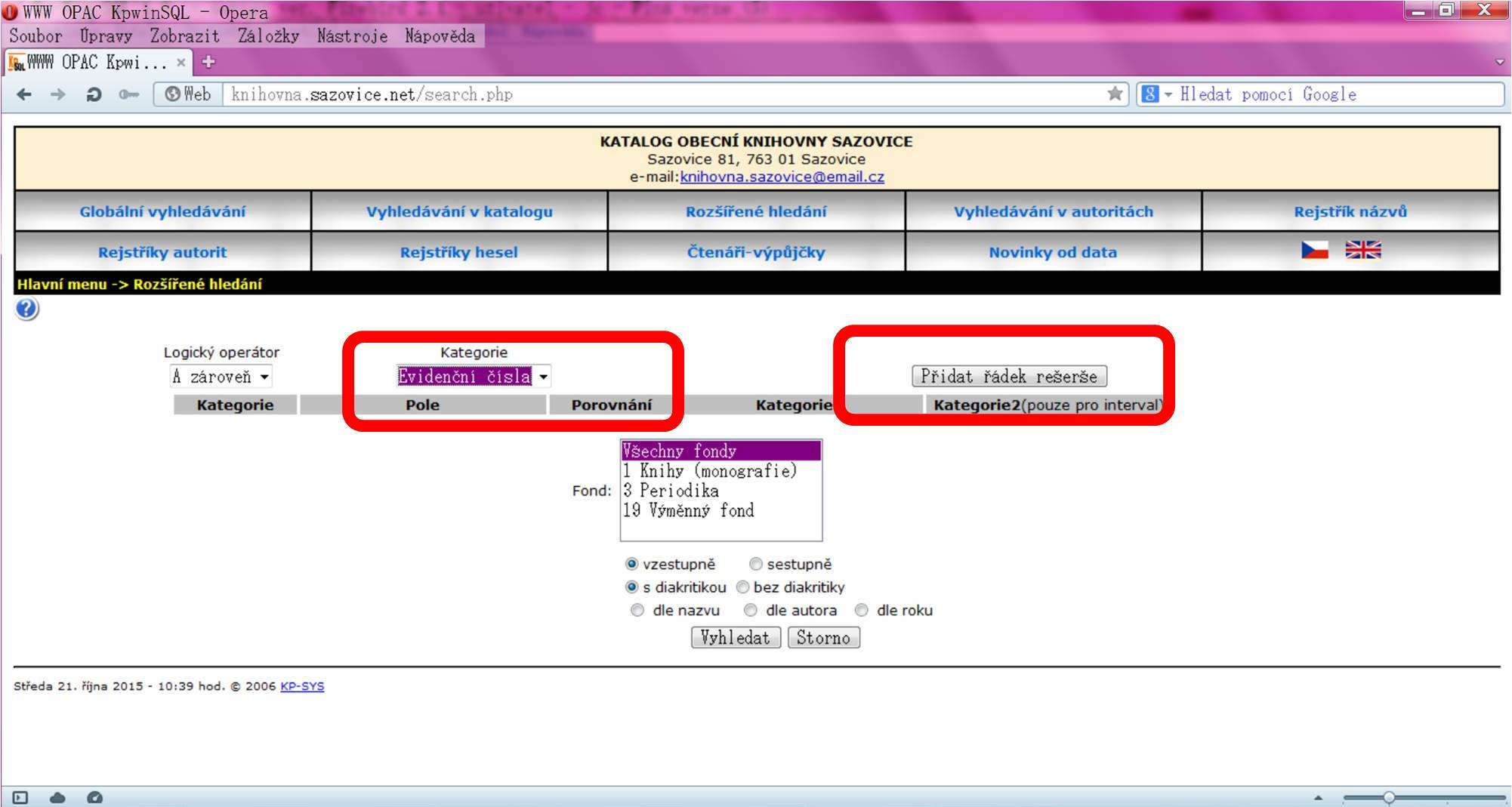 3. Kategorii změňte na „Evidenční čísla“
4. Potvrďte – „Přidat řádek rešerše“
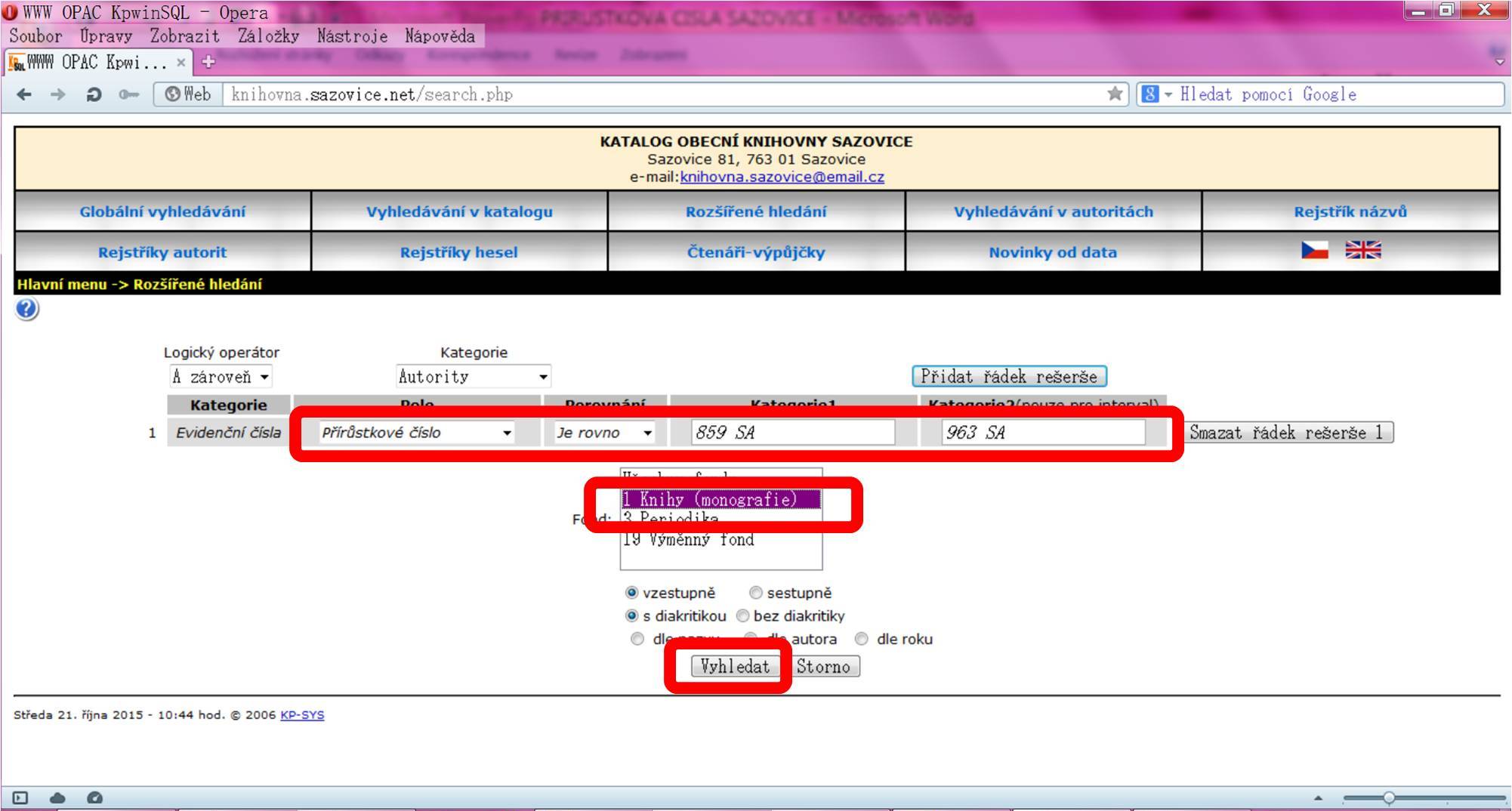 5. Přírůstkové číslo – doplňte
6. Potvrďte fond – „Knihy“
7. Vyhledat
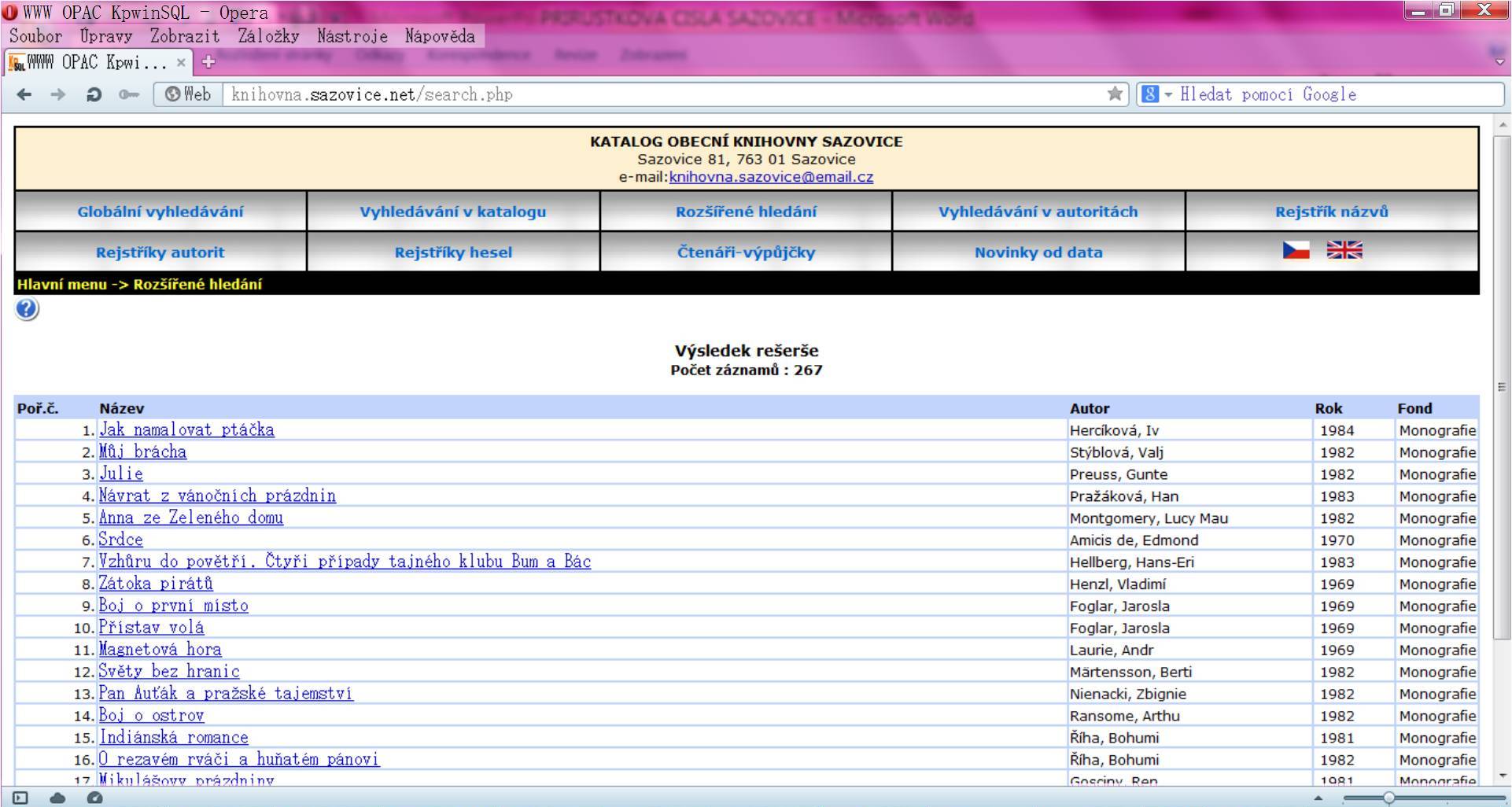 A je to 